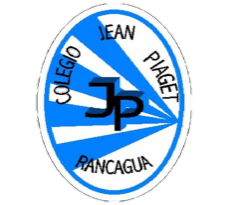 PLANIFICACIÓN  CLASES VIRTUALESSEMANA N° 28RETROALIMENTACIÓN6 año AFECHA :06 de Octubre del  2020.
Colegio Jean Piaget
Mi escuela, un lugar para aprender y crecer en un ambiente saludable
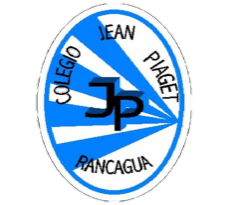 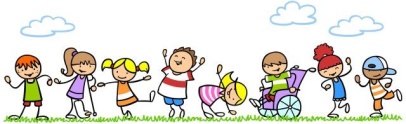 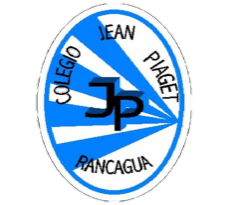 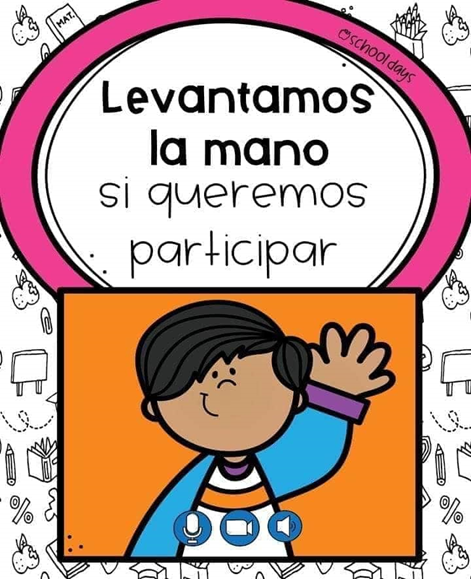 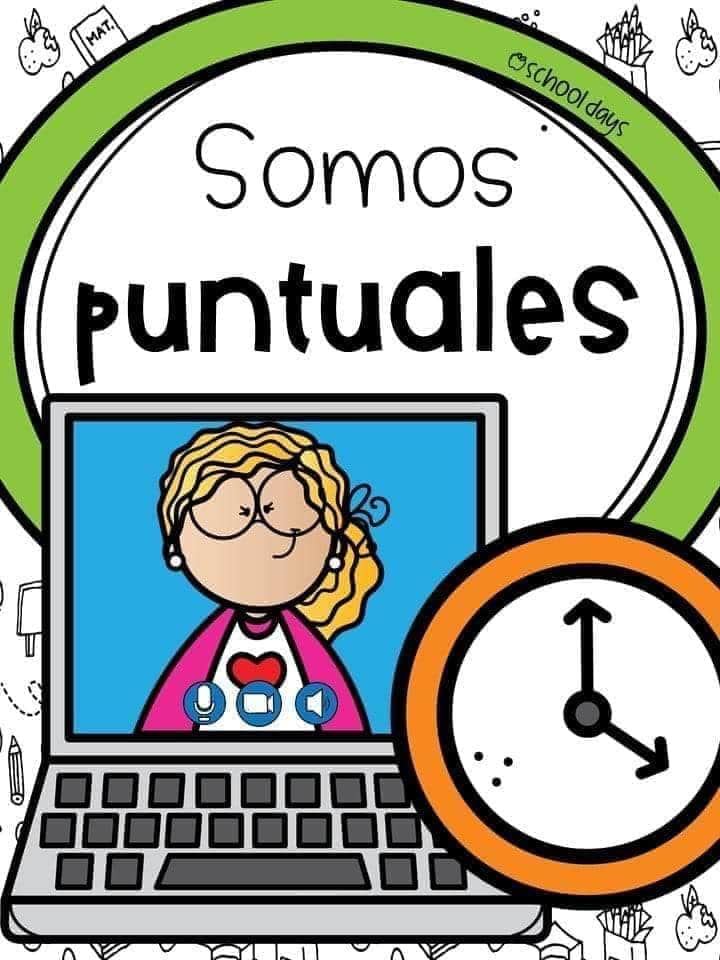 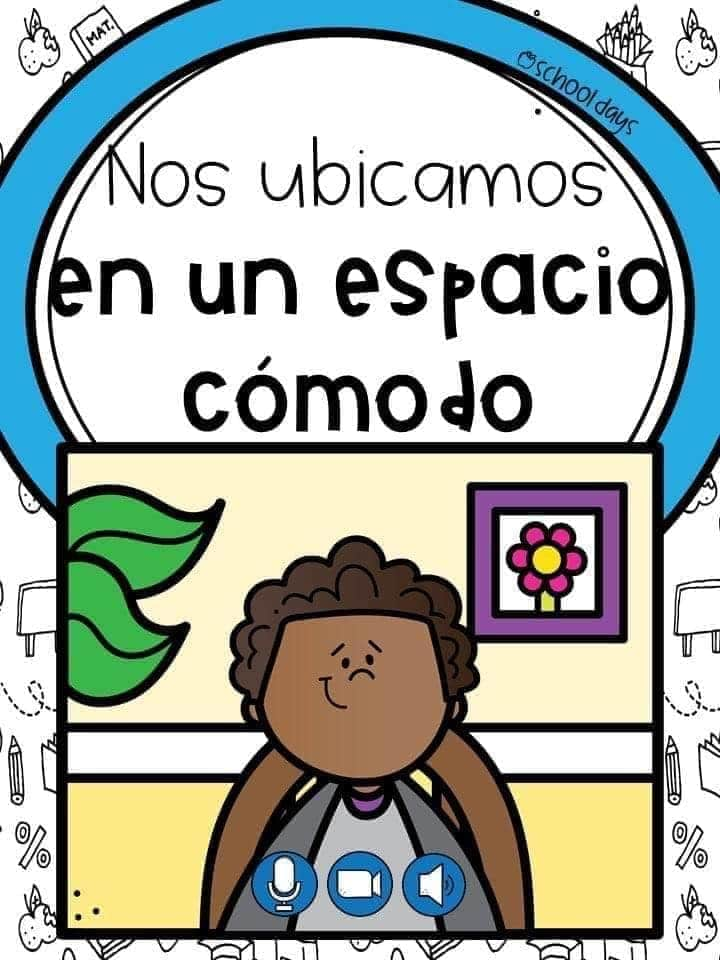 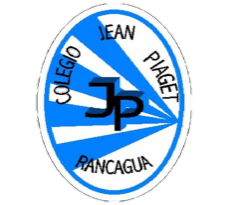 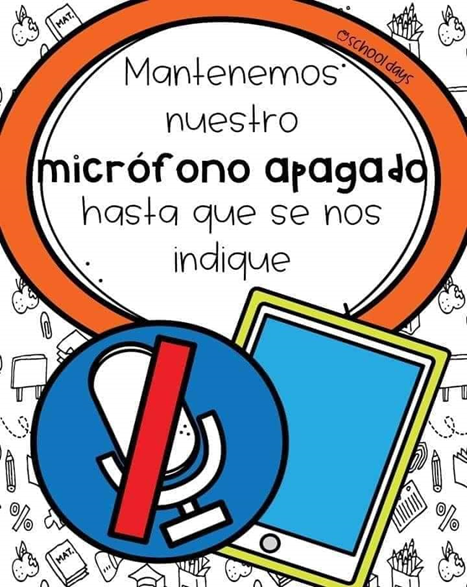 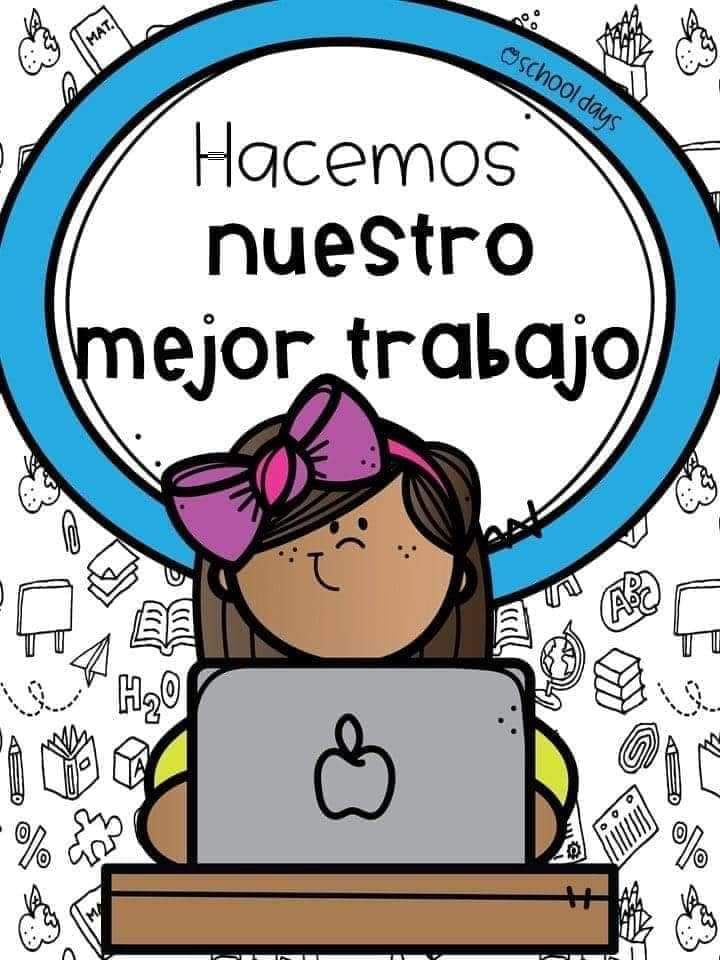 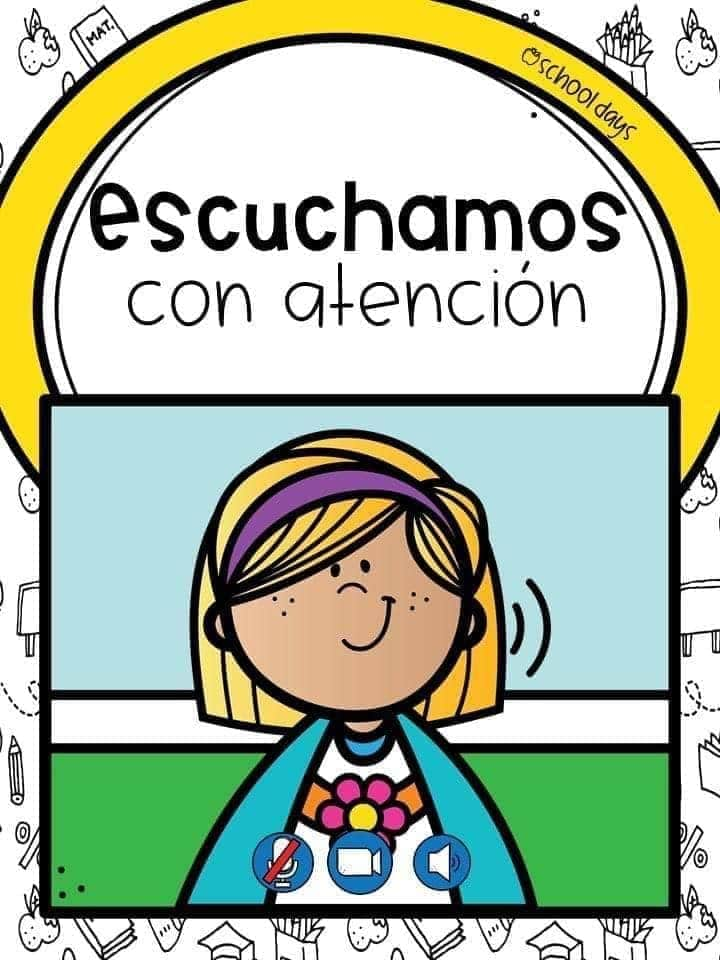 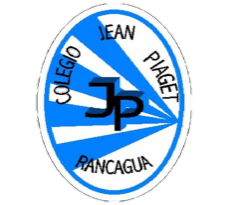 Lenguaje  6° básicoResultados al  06-10-2020Evaluados 25 estudiantes
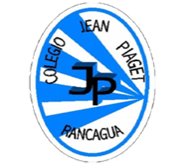 - Contenido más descendidos:

1.- Extraen información explícita e implícita de un texto narrativo..
- Preguntas descendidas:

5.- Por qué Chio le entrega un regalo a Paqary?                                   8 de 25

7.-¿En qué lugar transcurre la acción?                                                   1 de 25

8.-¿Por qué el Capitán recluta a arponeros y marineros?                12  de 25
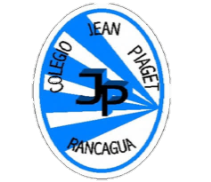 A continuación, analizaremos las preguntas y respuestas de la evaluación formativa realizada la semana anterior, dando énfasis a los resultados de aprendizajes más descendidos.
1.- ¿Qué tipo de texto acabas de leer?                                  14 de 25 respuestas correcta          56%
2.- ¿Cuál es el propósito del autor?                                        21 de 25 respuestas correctas        84%
3.- ¿Cómo es el lugar donde se encuentra el amuleto?      20 de 25 respuesta                           80%
4.-¿Qué motiva a la niña a revelar el lugar en que está el amuleto? 18 de 25 respuestas        72%
5.-¿Por qué Chio le entrega un regalo a Paqary?       8 de 25 respuestas                   32%
6.- En la tercera viñeta, ¿qué le pasa a Chio?           22 de 25 respuestas                   88%
7.-¿En qué lugar transcurre la acción?                        1 de 25 respuestas                      4%
8.-¿Por qué el Capitán recluta a arponeros y marineros?12 de 25                             48%
9.-¿Quién es Moby Dick?                                              20 de 25 respuestas                  80%
10.-¿Cómo podemos relacionar los textos leídos , que tienen en común los personajes de las historias?                                                              23 de 25 respuestas                  92%
11.- ¿Cuál de las tres historias leídas podríamos relacionarlas con algún hecho real o posible de suceder?                                                                  25 respuestas                 100%
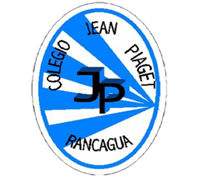 InicioActivación Conocimientos Previos

1.- ¿Recuerdas cómo se le llama al tipo de información que  y por lo demás se expresa textualmente en el texto? ______________________________________________________________________________________________

2.-¿A raíz de la pregunta anterior, sabes cómo se le llama al tipo de información que no aparece en el texto pero si es posible deducirla o predecirla?
______________________________________________________________________________________________
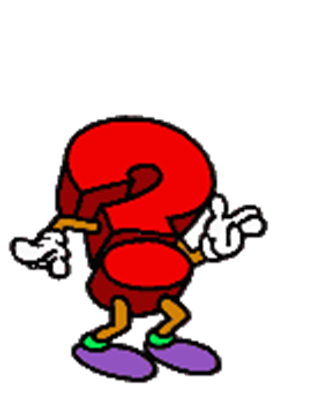 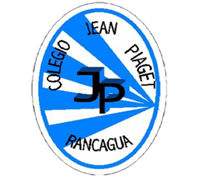 Motivación
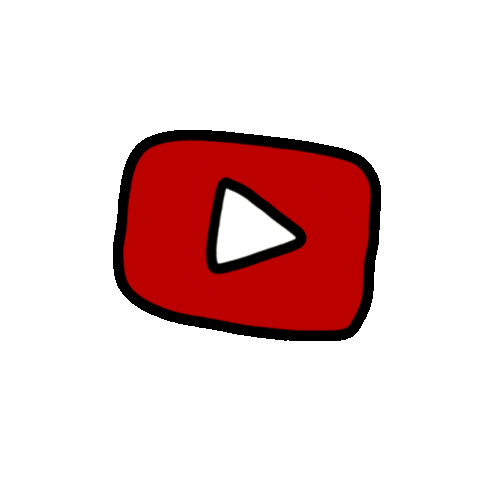 Te invito ahora a profundizar tus conocimientos de comprensión lectora enfocados en los tipos de información implícita y explicita.
https://www.youtube.com/watch?v=Ys0ntMx4RCE
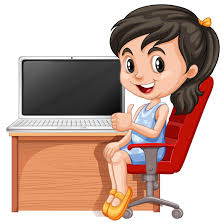 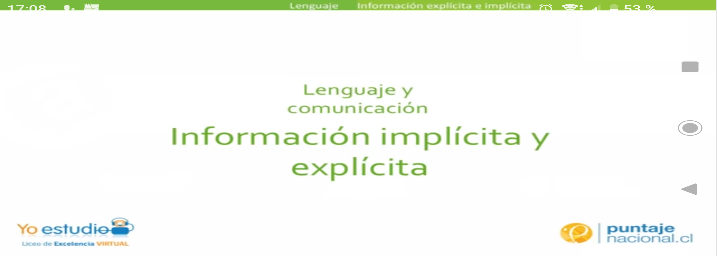 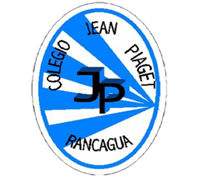 Observa los niveles de comprensión lectora, y las pistas que te ayudarán a diferenciar los tipos de preguntas que se te formulan.
Se comprende la información de manera textual. Según el sentido exacto de las palabras.
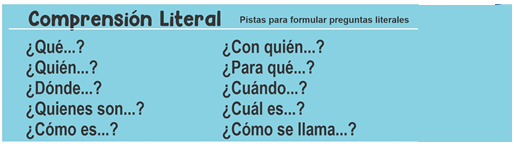 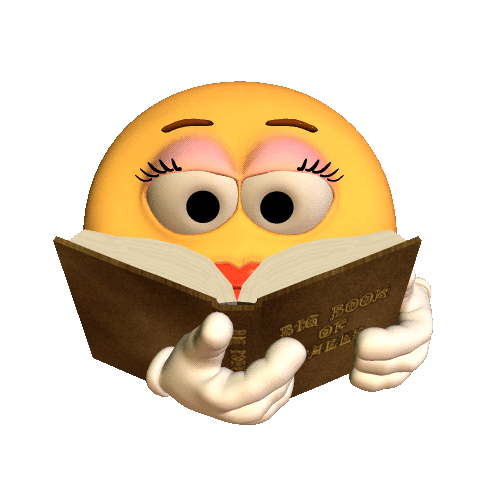 Se sacan conclusiones en base a la información explicita que proporciona el texto.
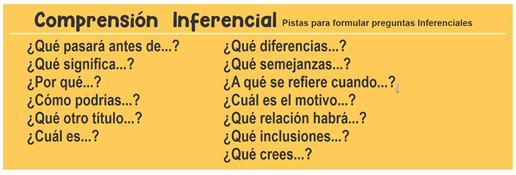 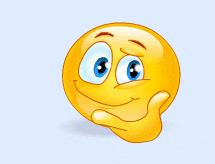 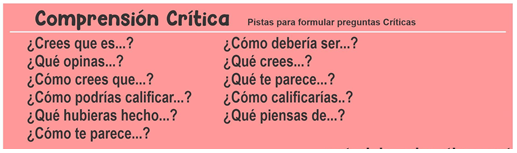 Se compara el contenido con otros criterios, se usa para emitir un juicio u opinión personal.
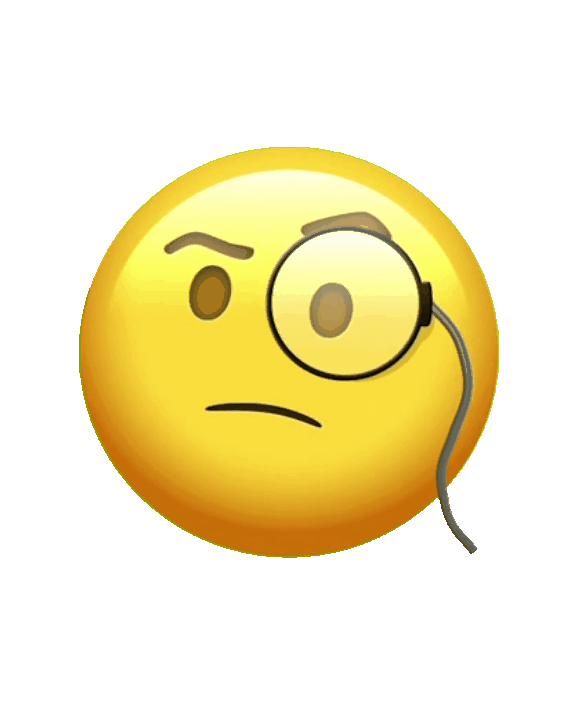 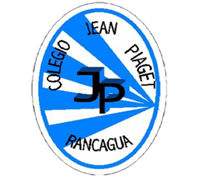 Lee el siguiente texto y luego respondes  las preguntas explícitas e implícitas, recuerda usar las estrategias dadas en esta clase.
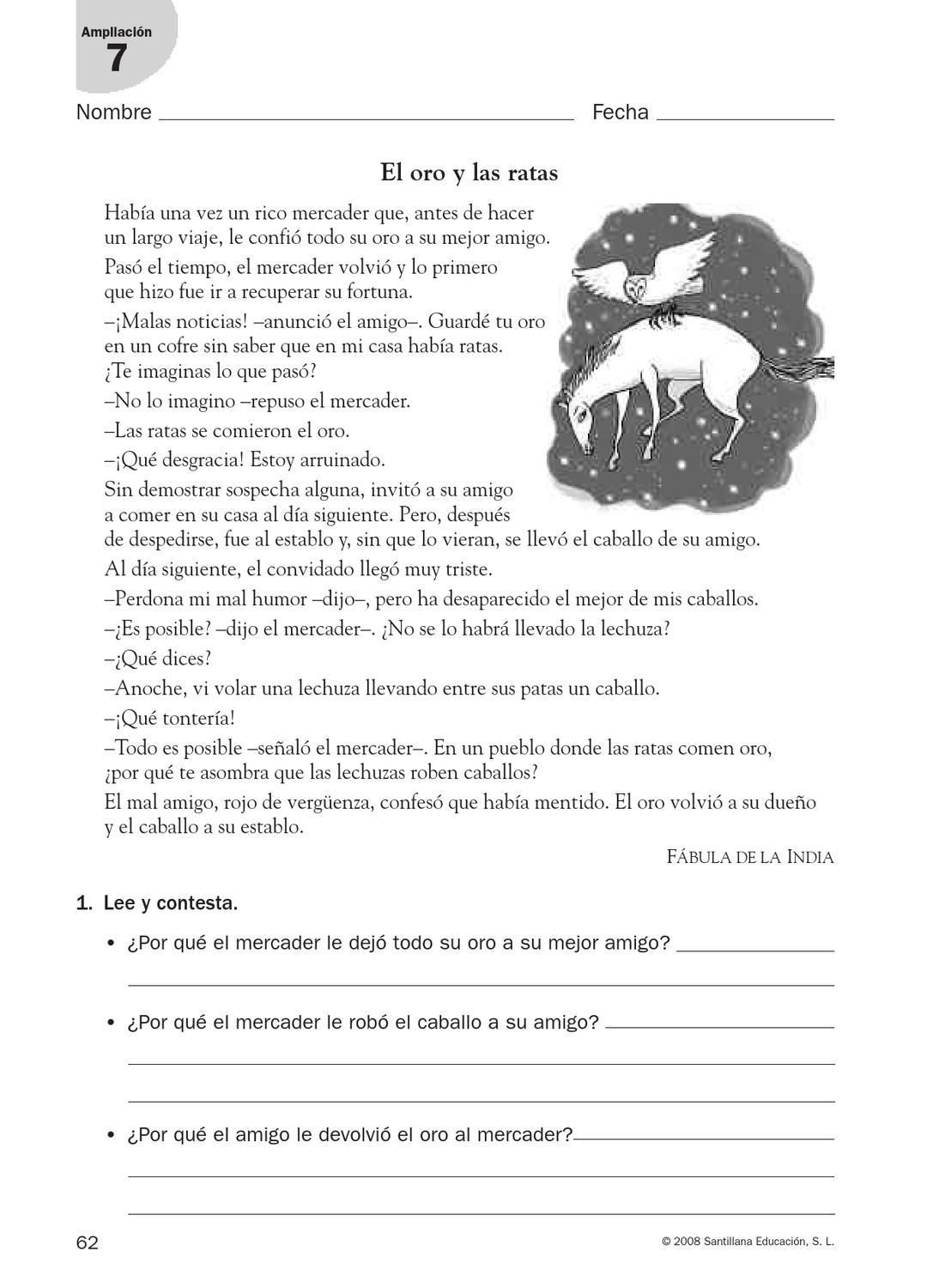 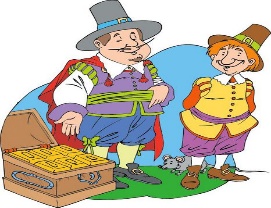 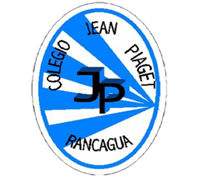 Desarrollo de la clase
EXTRAER INFORMACIÓN EXPLÍCITA E IMPLÍCITA DE UN TEXTO NARRATIVO
1. ¿Qué hizo el mercader después de enterarse que estaba arruinado? ____________________________________________________________________________________________________________________

2. ¿Por qué el mercader le robó el caballo a su amigo?
____________________________________________________________________________________________________________________

3. ¿Por qué el amigo le devolvió el oro al mercader?
__________________________________________________________
__________________________________________________________

4. ¿ Qué relación habrá entre las ratas y las lechuzas?
__________________________________________________________
__________________________________________________________

5. ¿Qué opinas de la actitud de su mejor amigo?
__________________________________________________________
__________________________________________________________
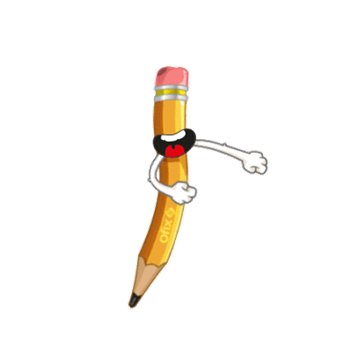 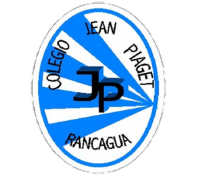 TICKET DE SALIDA
Lenguaje y Comunicación 
SEMANA 28
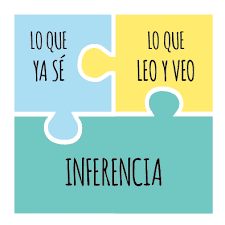 Nombre: _______________________________________
Lee el siguiente texto y marca la alternativa correcta.










2. ¿Cómo podemos relacionar este texto, con los textos leídos durante estas semanas?

3. ¿Has vivido alguna situación parecida a la historia de nuestra protagonista?
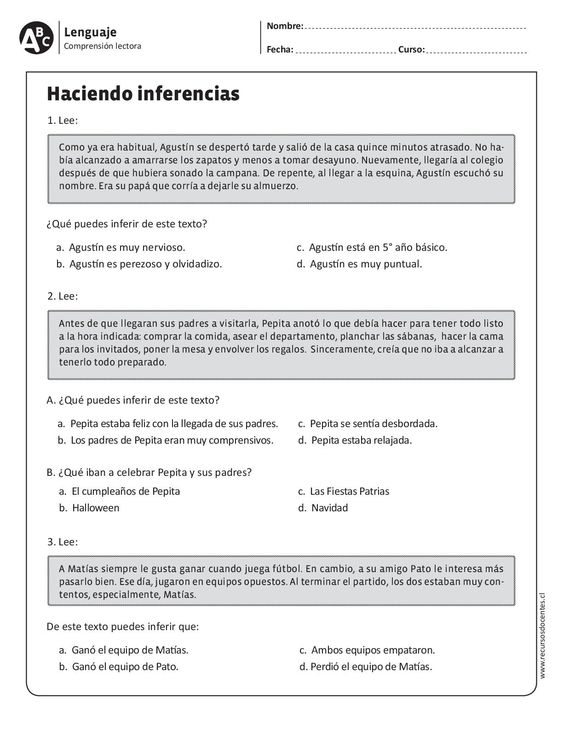 Enviar fotografía de este ticket de salida al: 
Correo: ximena.gallardo@colegio-jeanpiaget.cl